Навколишній світ та інформація
За програмою нової української школи
2клас
Вчитель:Шаргородська Євгенія Андріївна
-Добрий день!
На вас чекає гарний день.
Бачу, всі веселі і здорові
До уроку всі готові!
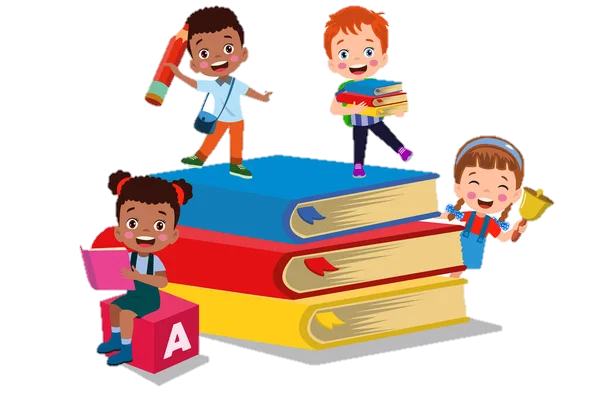 Вправа «Деформований текст».
шеРані дилю ен лизна орп рикуелект. 
У хахта рілигочкисві і стиовіли пилам. 
разЗа у жнійкотіха є тильникисві, трилюс. 
У них ченавкрупочкалам. мряваТеанменрашнаст.
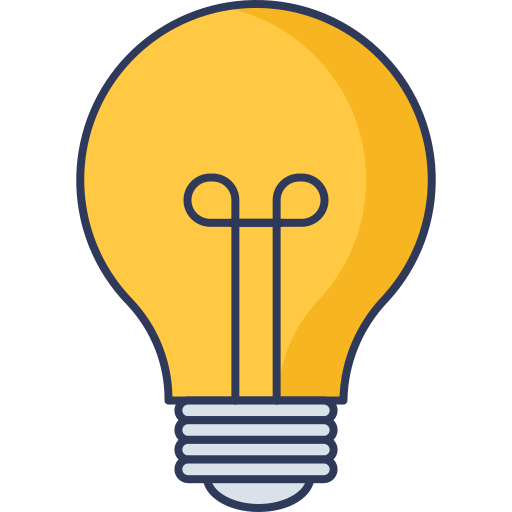 Вправа «Деформований текст».
Раніше люди не знали про електрику. 
У хатах горіли свічки лампи. 
Зараз у кожній хаті є світильники, люстри. У них вкручена лампочка. 
Темрява нам нестрашна.
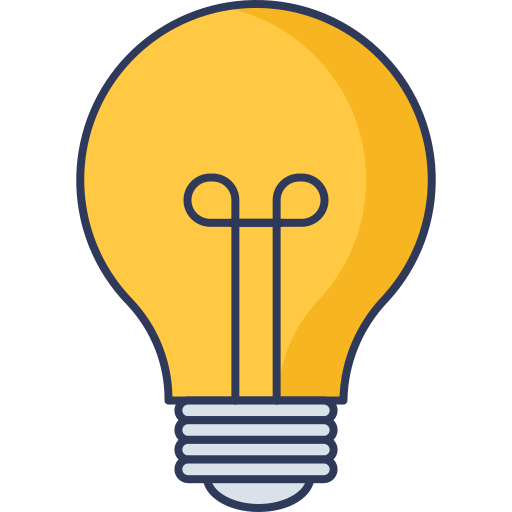 Як я можу досліджувати світ навколо себе?
Ти дізнаєшся
звідки отримати інформацію про світ навколо тебе;
як передається інформація;
чому інформація корисна.
Дотримуйся правил
безпеки під час роботи
 з комп’ютером
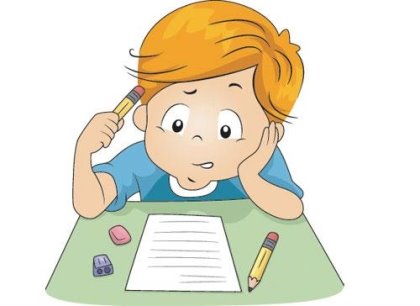 Світ, який тебе оточує, дуже цікавий і різноманітний.
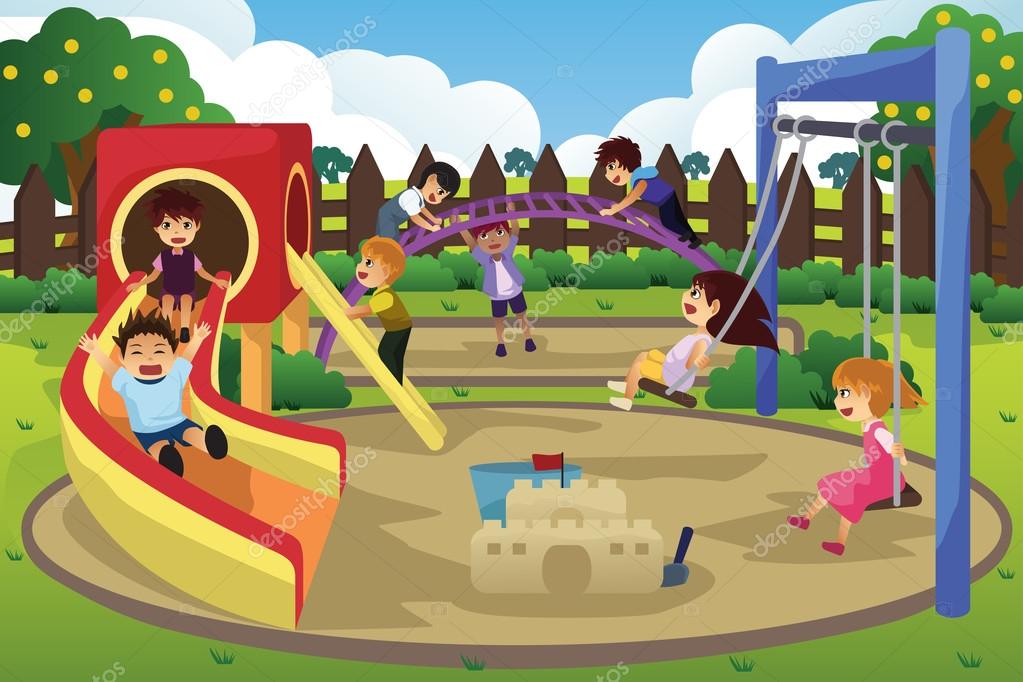 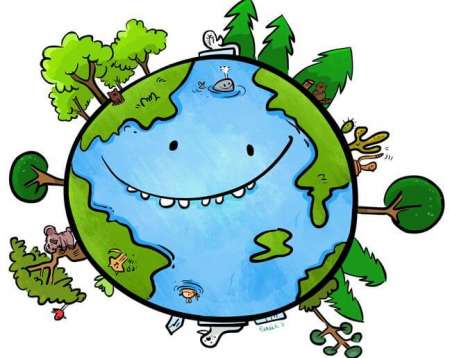 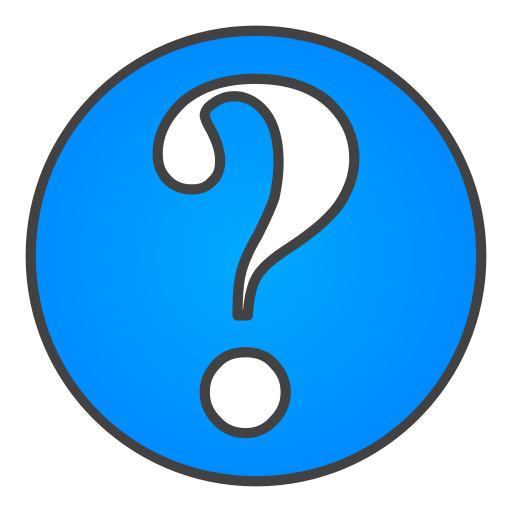 Як я можу отримувати інформацію із середовища, яке мене оточує?
Від навколишнього світу людина постійно отримує інформацію.
Інформація — це відомості про навколишній світ і явища, які відбуваються в ньому.
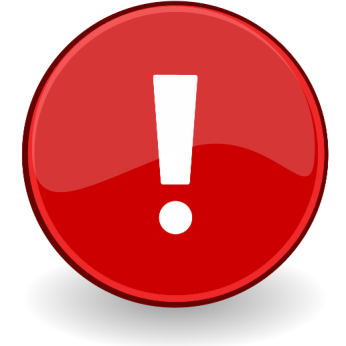 ІНФОРмація + автоМАТИКА
ІНФОРМАТИКА
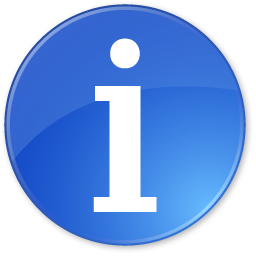 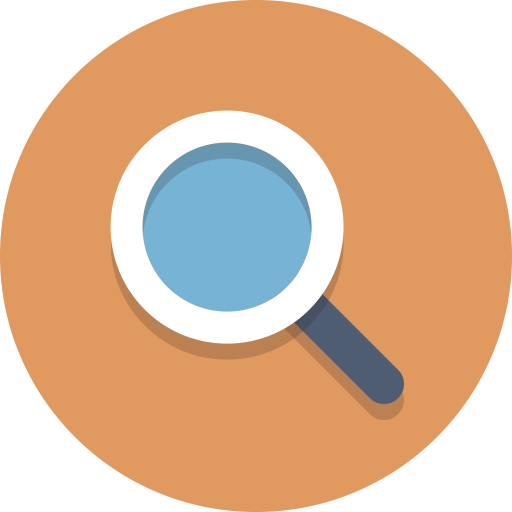 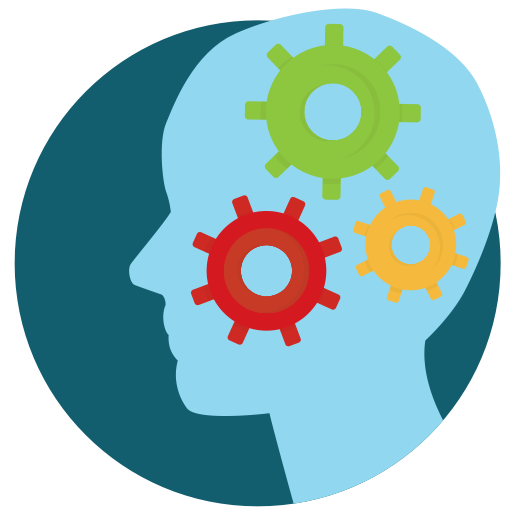 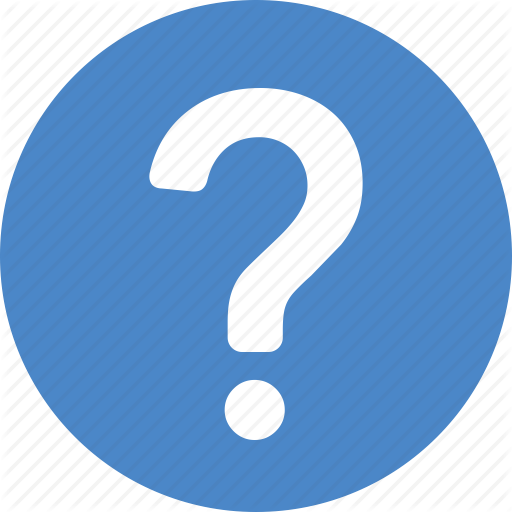 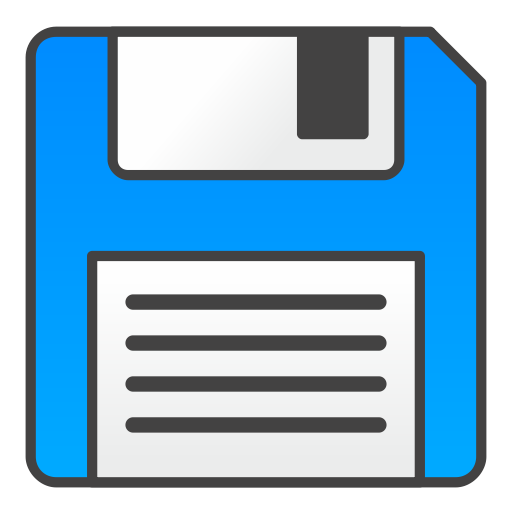 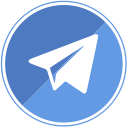 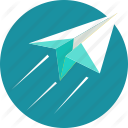 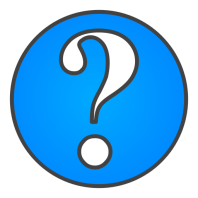 Чи можу я навчатися без інформації?
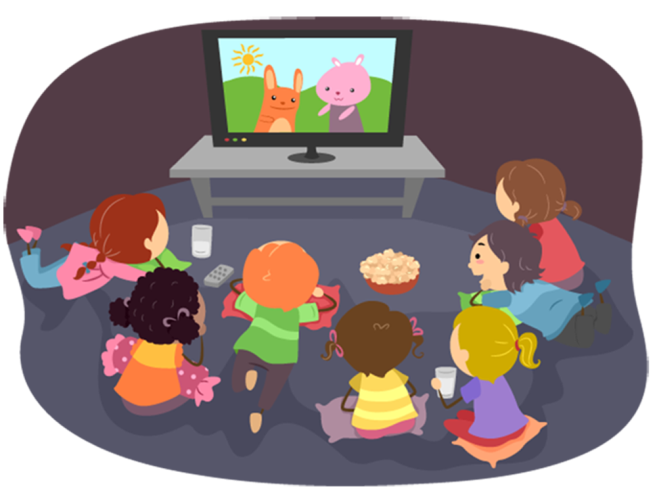 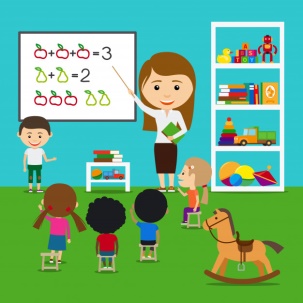 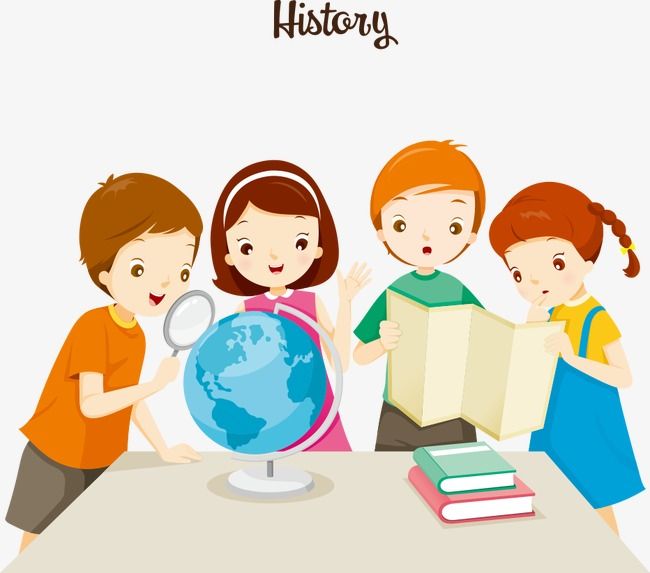 Інформація передається за допомогою повідомлень.
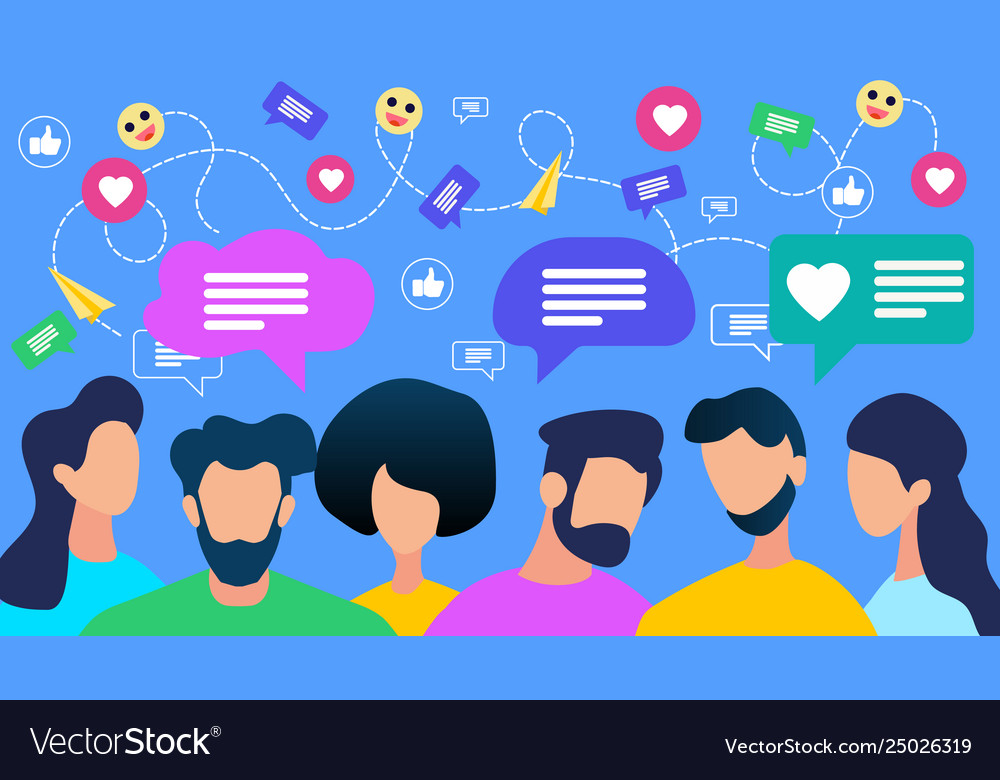 Для людини дуже важливо вчасно отримувати потрібну інформацію або скористатися наявними знаннями. Наприклад,
Інформація про
номери
телефонів
служби
порятунку
може врятувати
комусь життя
Відомості про
погоду
допоможуть
тобі
правильно
підібрати одяг
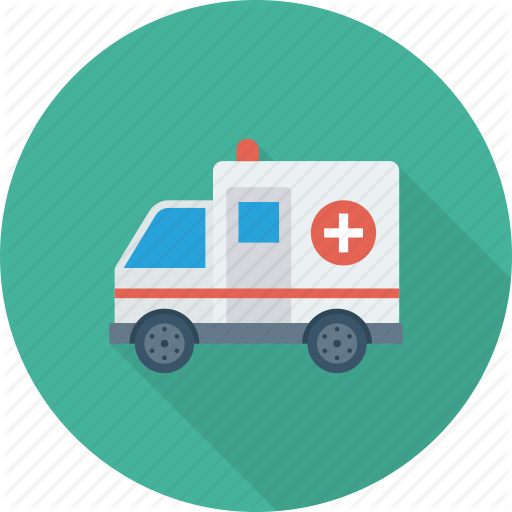 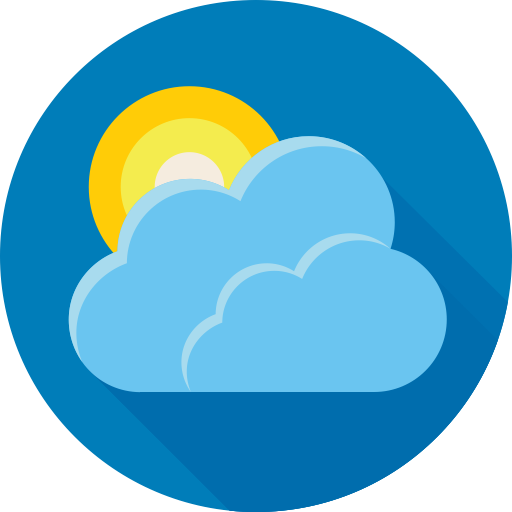 Яку інформацію я можу отримати в школі? На своєму подвір’ї, у парку, вдома?
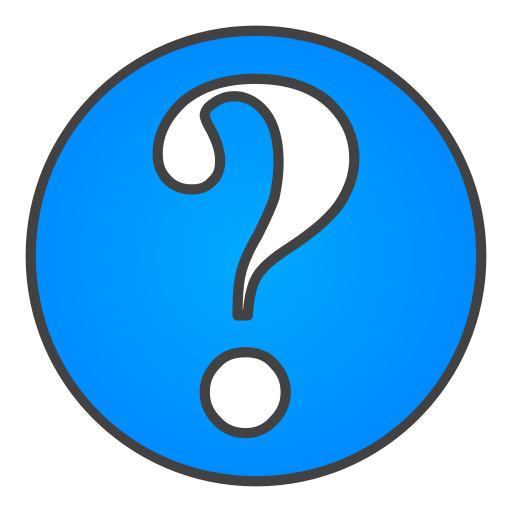 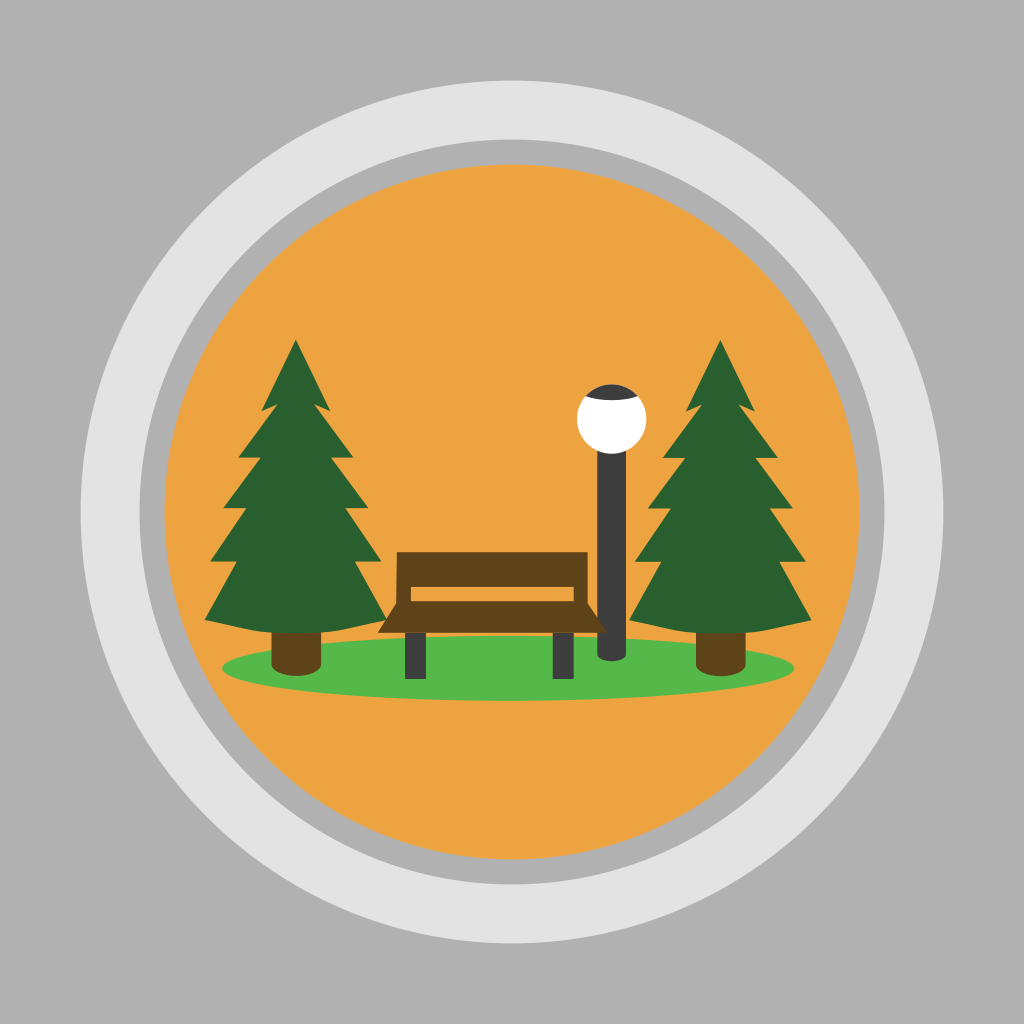 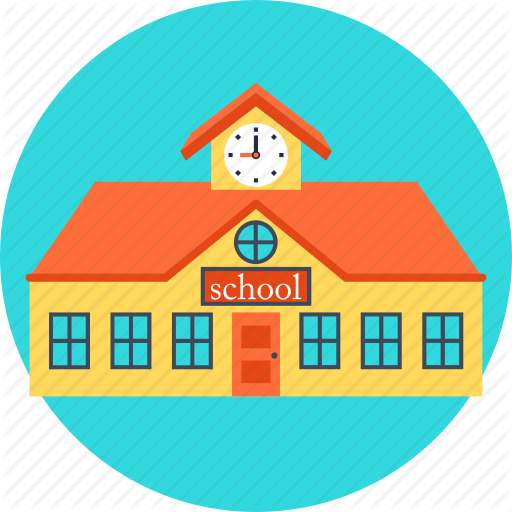 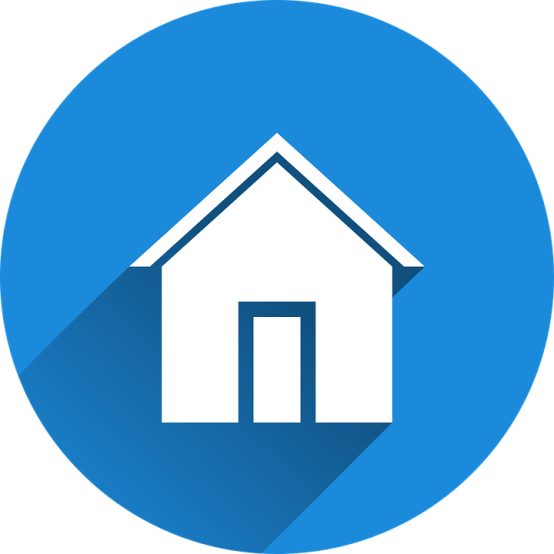 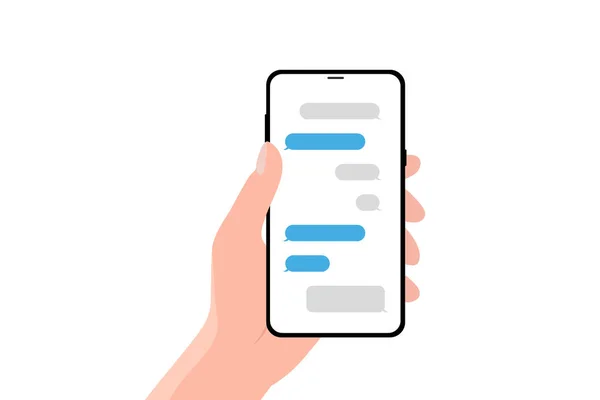 Що нового я можу дізнатися за допомогою мобільного телефону?
Інформація про навколишній світ допомагає людині створювати предмети або пристрої, які за формою подібні до реальних.
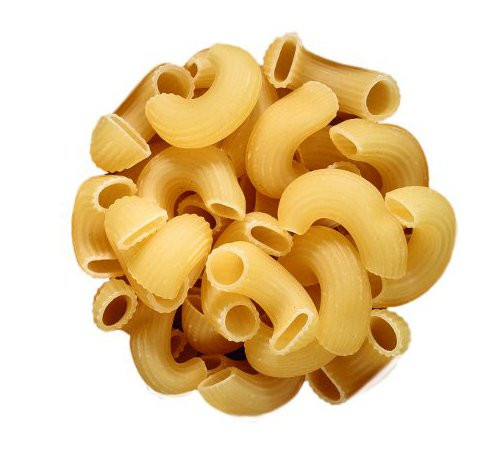 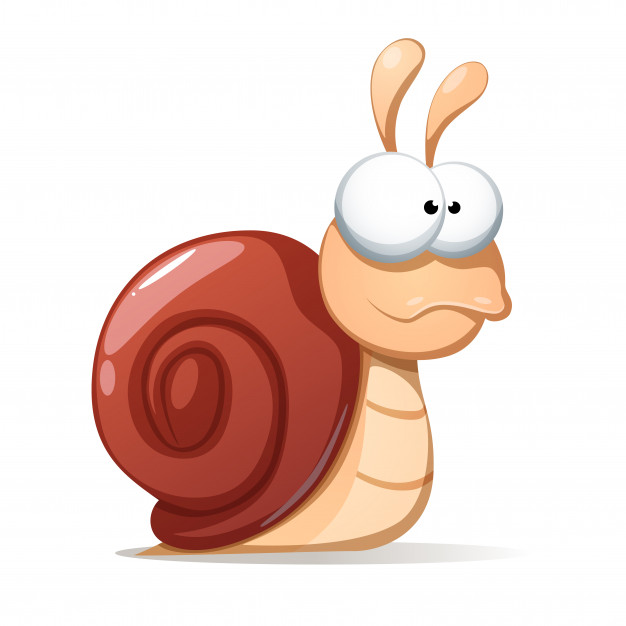 Предмети або пристрої, які за формою подібні до реальних.
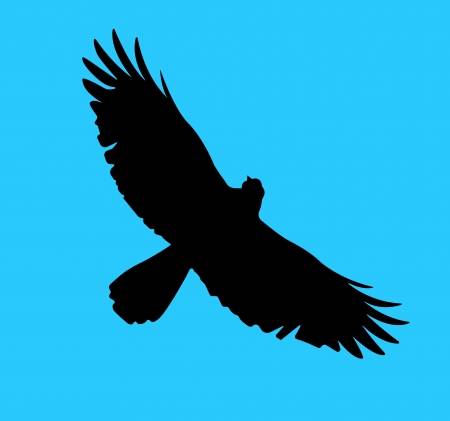 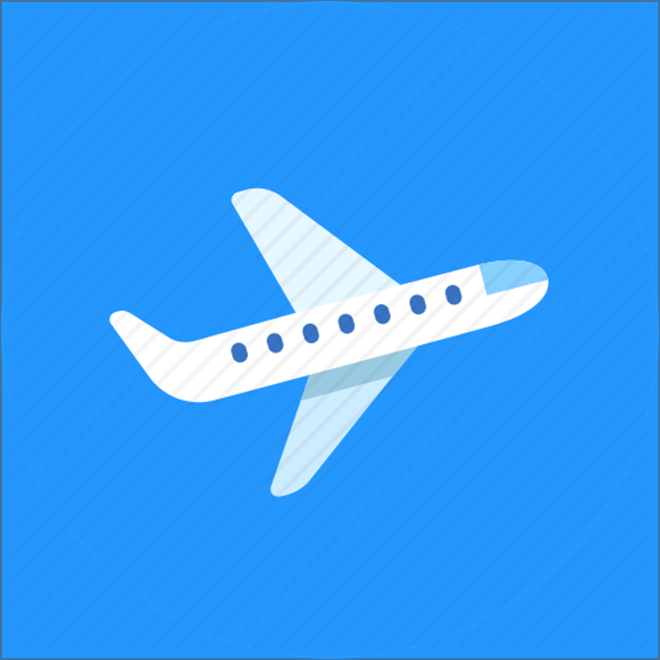 Клас, у якому учні вивчають інформатику, називають комп’ютерним класом.
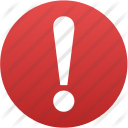 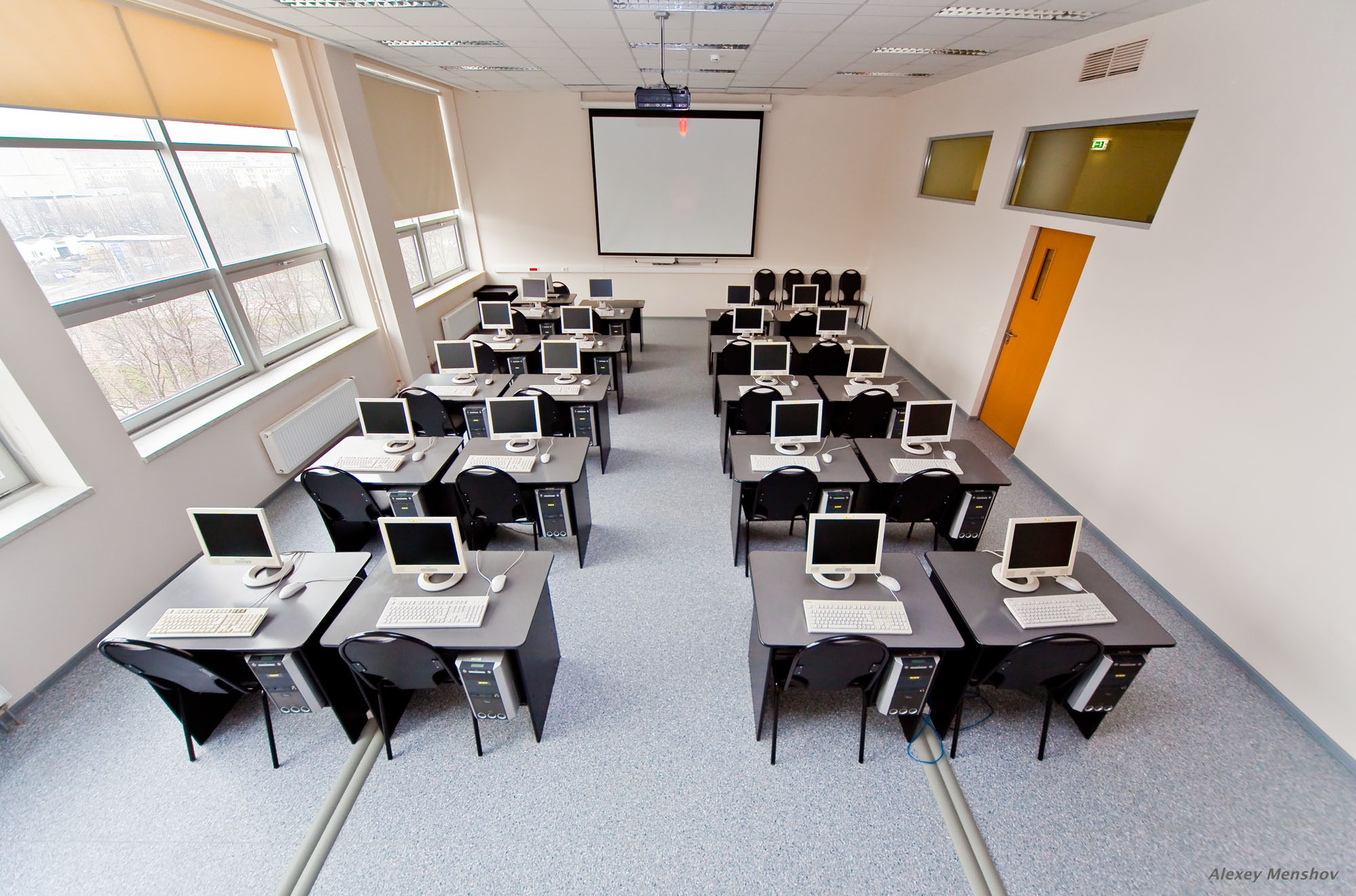 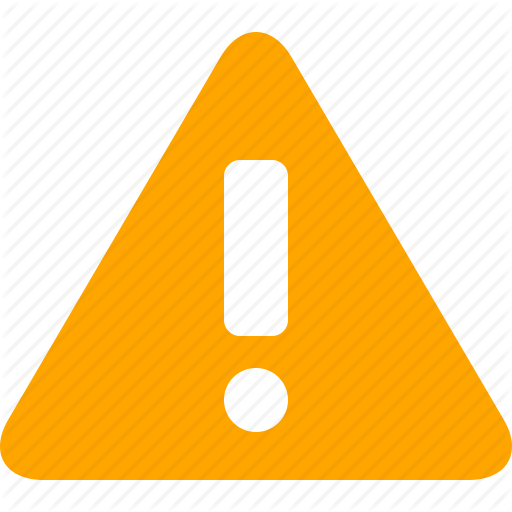 У комп’ютерному класі обов’язково слід дотримуватися певних правил.
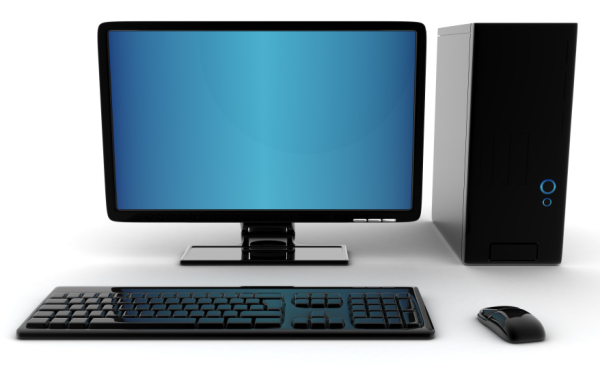 Фізкультхвилинка
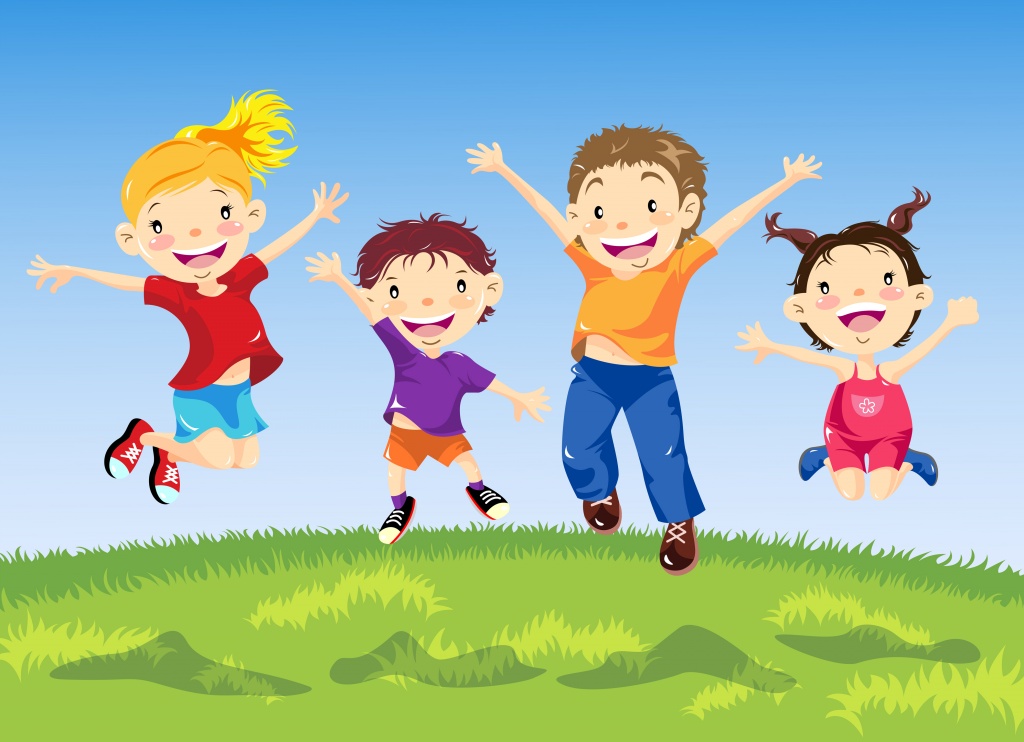 Працюємо у зошиті
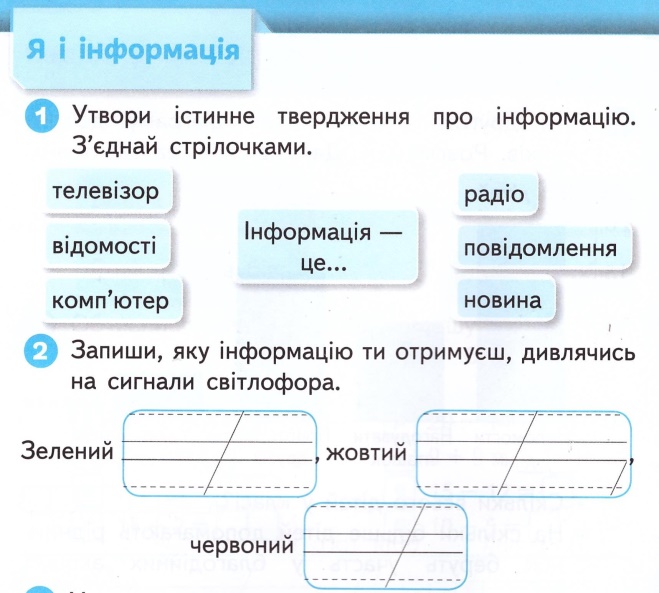 Гра «Так чи ні»
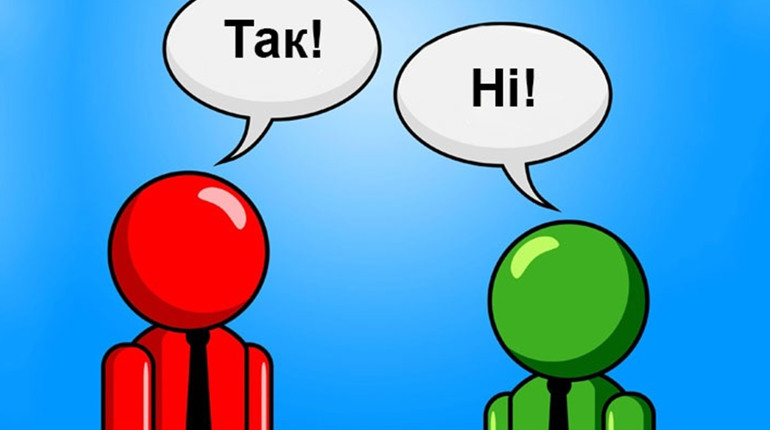 Запам’ятайте! Якщо не дотримуватись правил техніки безпеки та поведінки, робота за комп’ютером може завдати шкоди вашому здоров’ю.
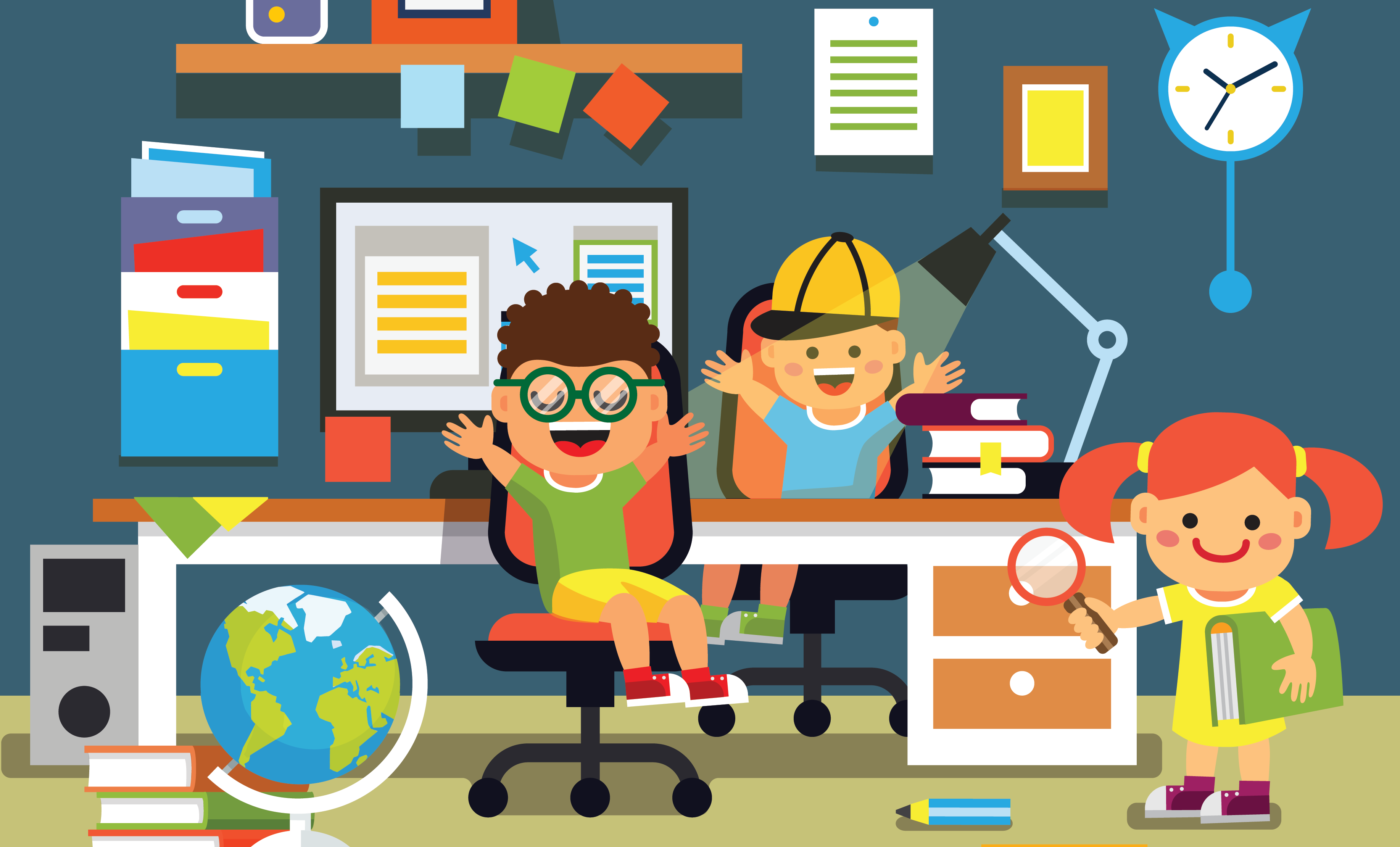 Практична робота
Наведи вказівник та двічі клацни ліву кнопку миші на значку:
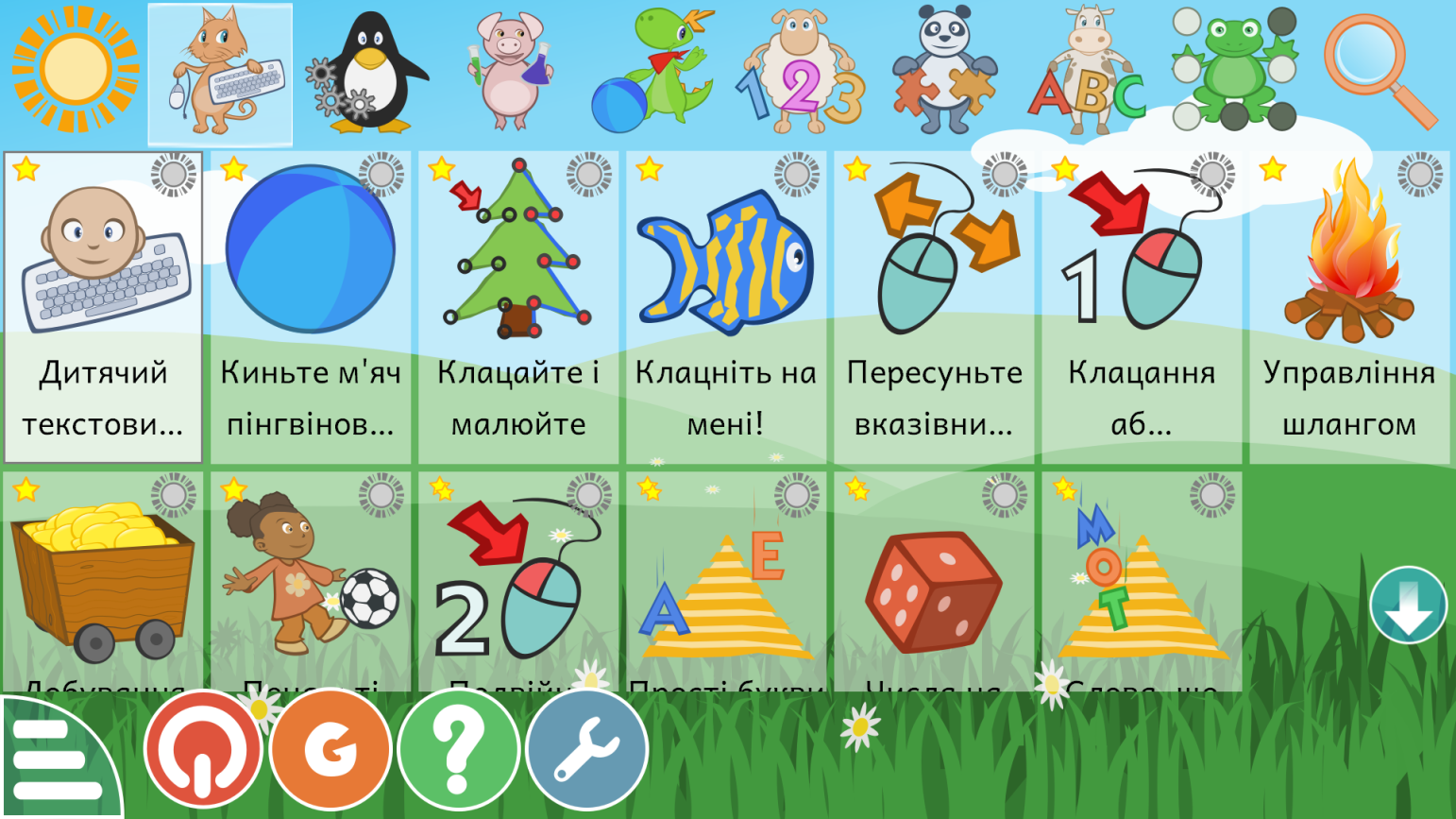 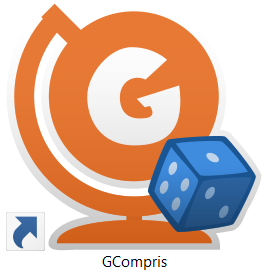 Релаксація
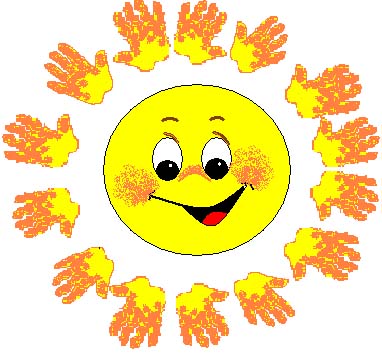